CBM detector and electronics tests at COSY in 2017
Johann M. Heuser
GSI Helmholtz Center for Heavy Ion Research GmbH, Darmstadt, Germany
for the CBM Collaboration

5th COSY Beamtime Advisory Committee Meeting, Bad Honnef, 19 December 2016
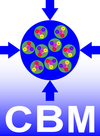 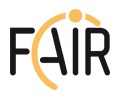 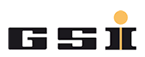 Outline
Results from in-beam tests, August 2016 
Application for beamtime in 2017: 
Electronics tests: 	Feb. 2017 (1 week)
Detector tests: 		May 2017 (2 weeks)
CBAC Meeting #5,  19.12.2016
J. Heuser - CBM detector & electronics tests at COSY
2
1) Results from the in-beam test, August 2016
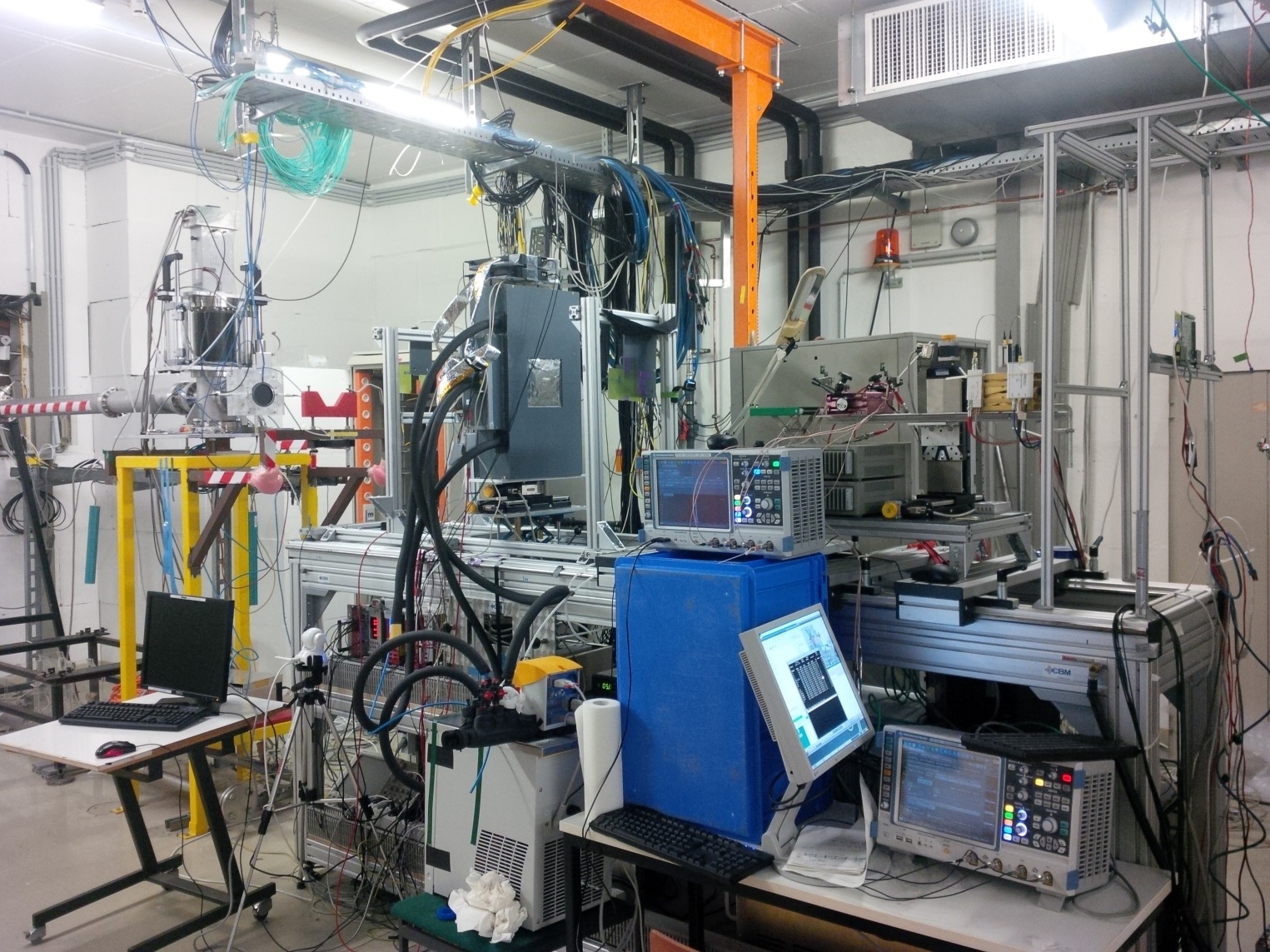 T0
µC
STS
Set-up in JESSICA Cave
CBAC Meeting #5,  19.12.2016
J. Heuser - CBM detector & electronics tests at COSY
3
I. Microstrip sensor studies for CBM-STS
Prototype silicon microstrip sensors:
non-irradiated (“non-aged”)
operated under anticipated conditions:bias voltages > 120 V, T  -5 C
read out with standalone front-end ASIC and DAQ:Beetle chip/Alibava system
simple trigger: two scintillators in coincidence
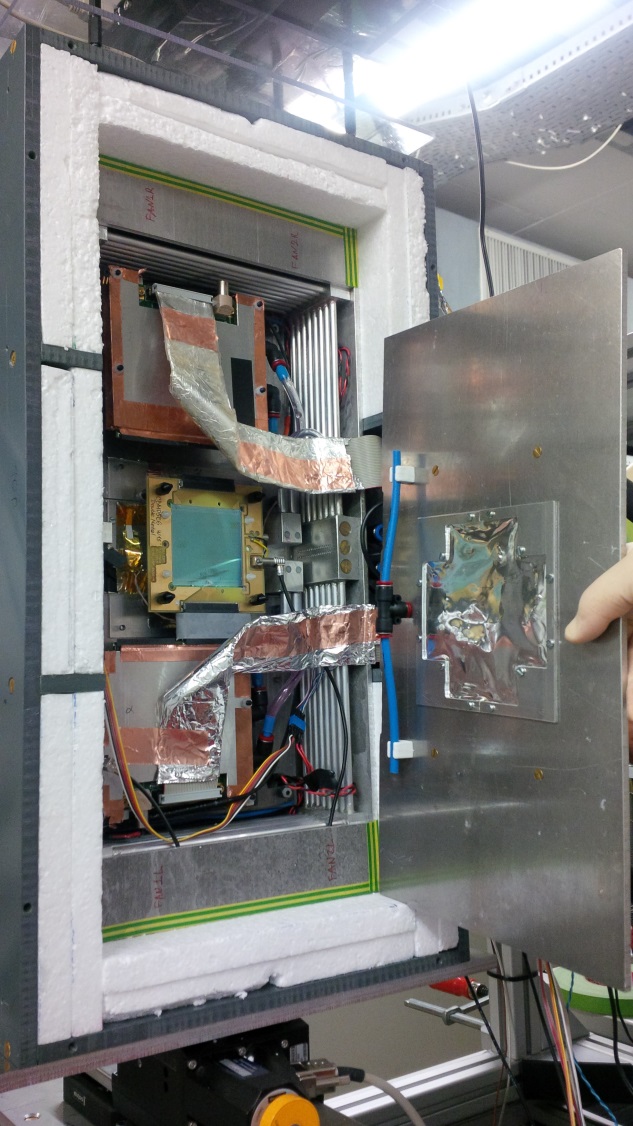 Proton beam from COSY:
Ekin = 1 GeV  0.01% in August 2016
 5% higher energy loss in Si  than MIP taken into account in data analysis
Enabled us to measure:
charge collection 
signal dependence on beam incidence angle 
cross talk etc.
CBAC Meeting #5,  19.12.2016
J. Heuser - CBM detector & electronics tests at COSY
4
STS results on charge collection
three event classes, probably related to beam spill structure:
beam intensity time structure:
sharp spike:  	     7 × 107
bulk extraction:       2 × 108
spill/inter-spill: 	    20 s/10 s
I
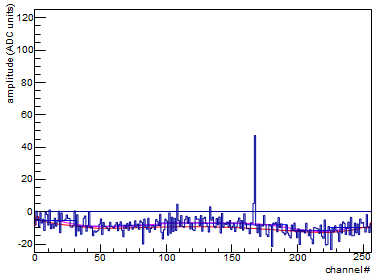 single hits
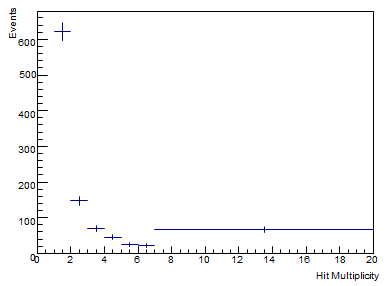 t
Hit multiplicity
ca. 50% of the events recorded are “analyzable” (i.e. of low hit multiplicity)
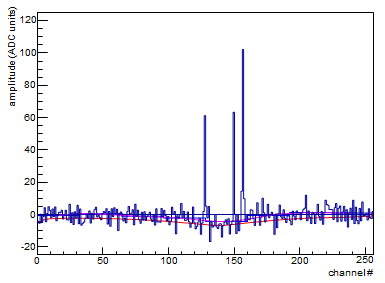 few hits
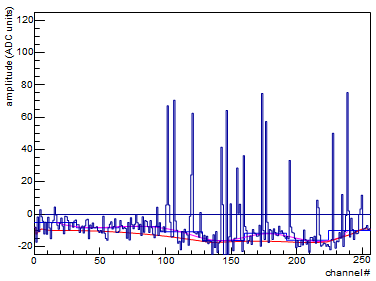 many hits
Aibava setup based on the Beetle chip:
2 × 128 r/o channels
40 MHz analog rate
128 per chip analog memory stack
4 s digitization rate
data storage rate via USB to PC: 
 1 kHz
CBAC Meeting #5,  19.12.2016
J. Heuser - CBM detector & electronics tests at COSY
5
 = 0 
 = 25 
connection schemes: strip : r/o channel
Charge collection study: 
Three connection schemes between sensor strips and ASIC channels
Beam incidence angle 0°     25° (inclination corresponds to STS acceptance 
Detailed charge collection study made
all cluster sizes
all cluster sizes
100 ADC
90 ADC
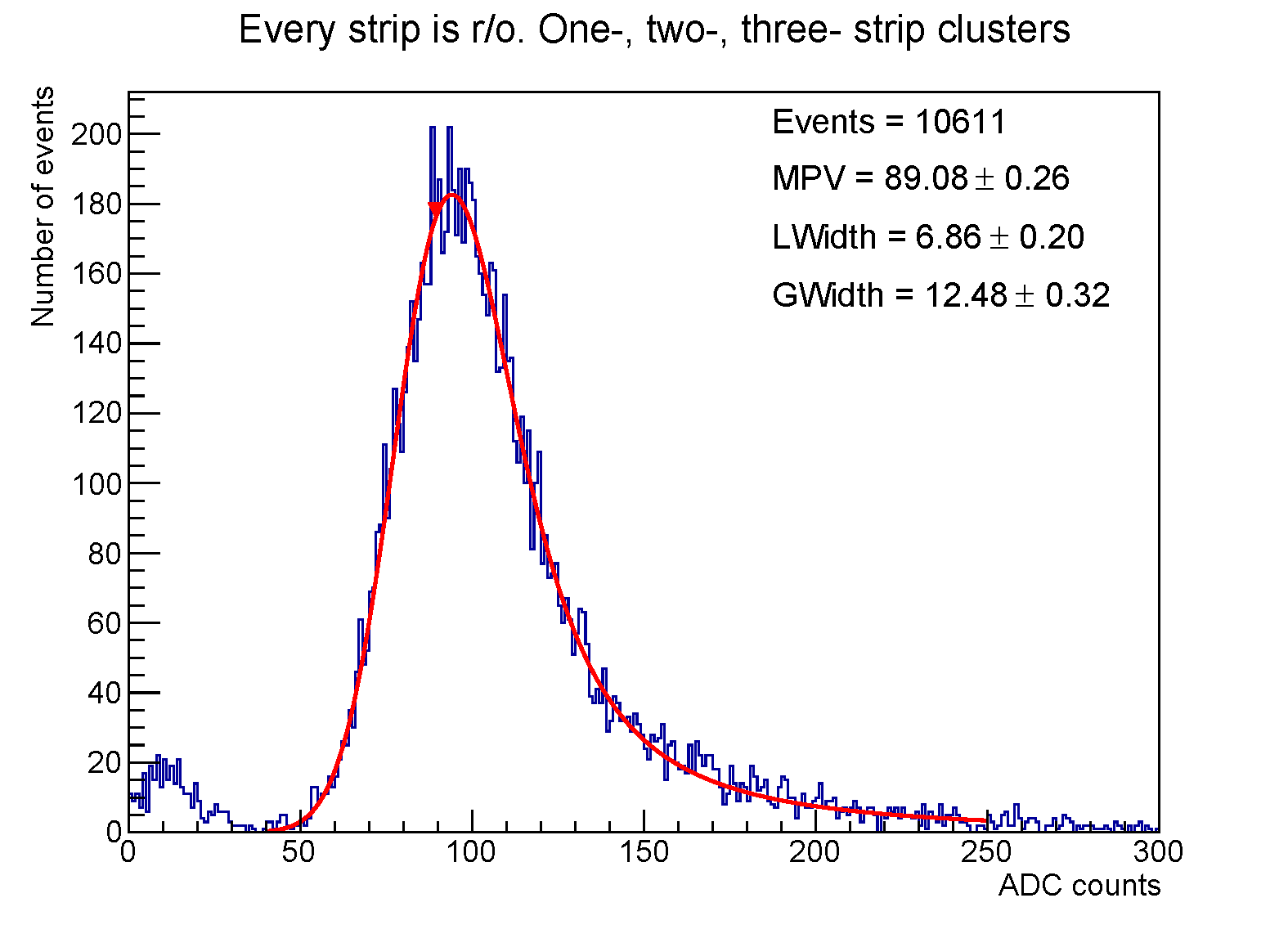 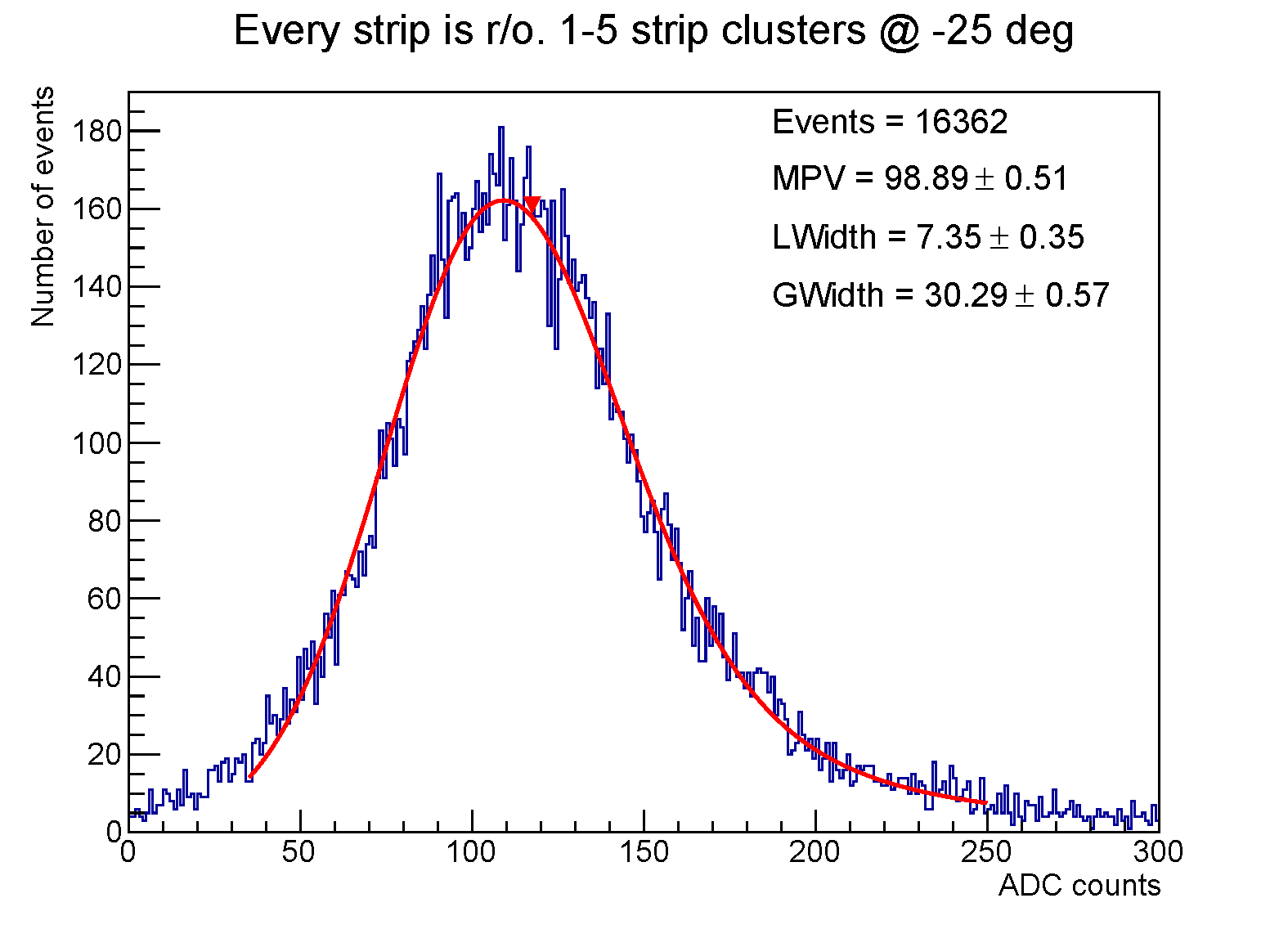 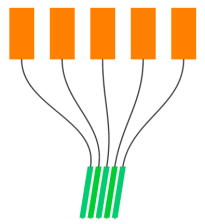 1 : 1
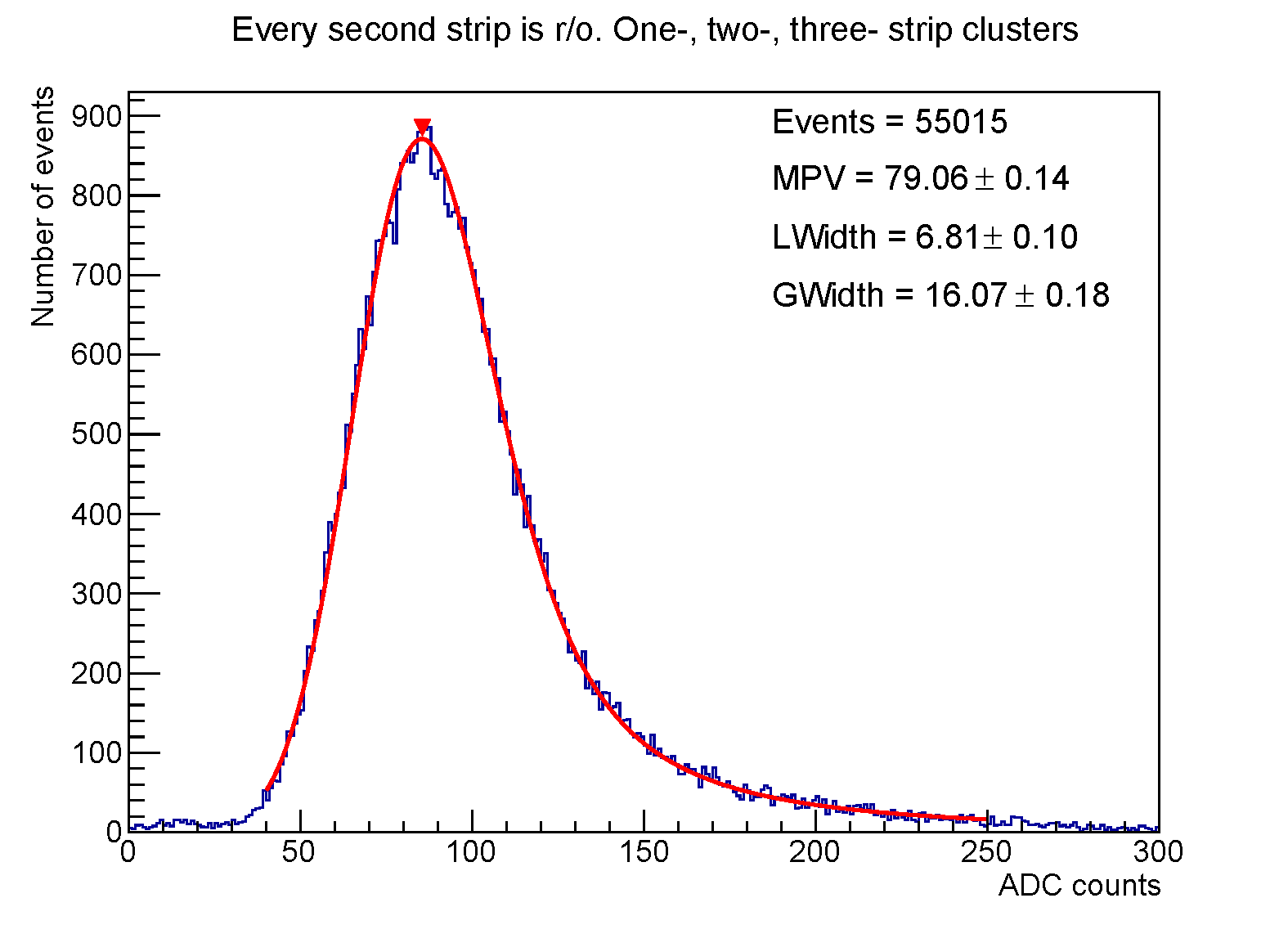 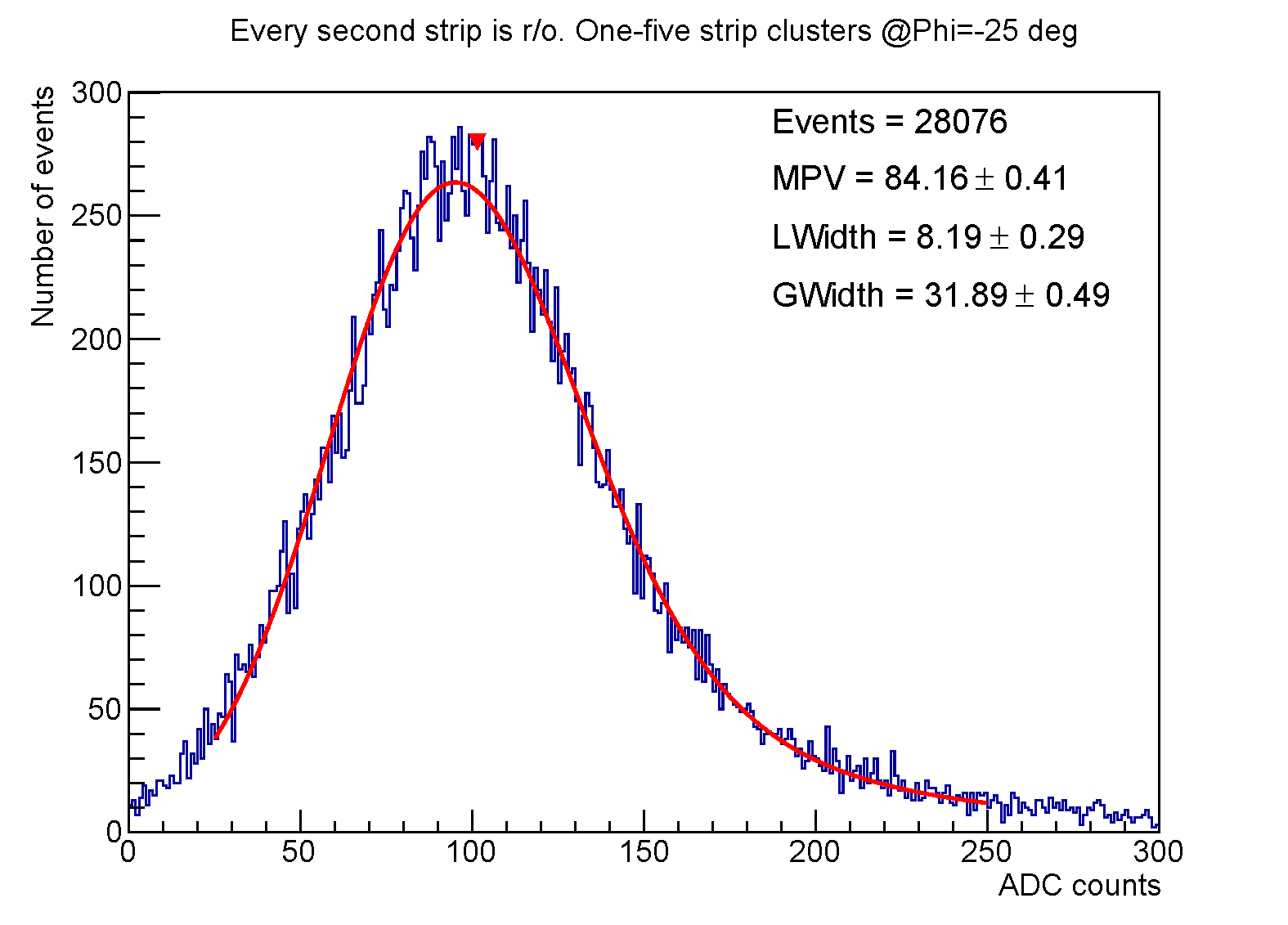 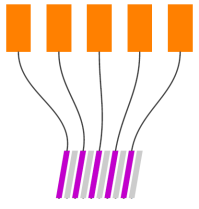 Findings: 
Size of clusters increases with beam incidence angle as expected by geometry
For large clusters the noise increases (larger capacitive effect, as expected)
Spectra broaden with increasing angle
every second strip read out
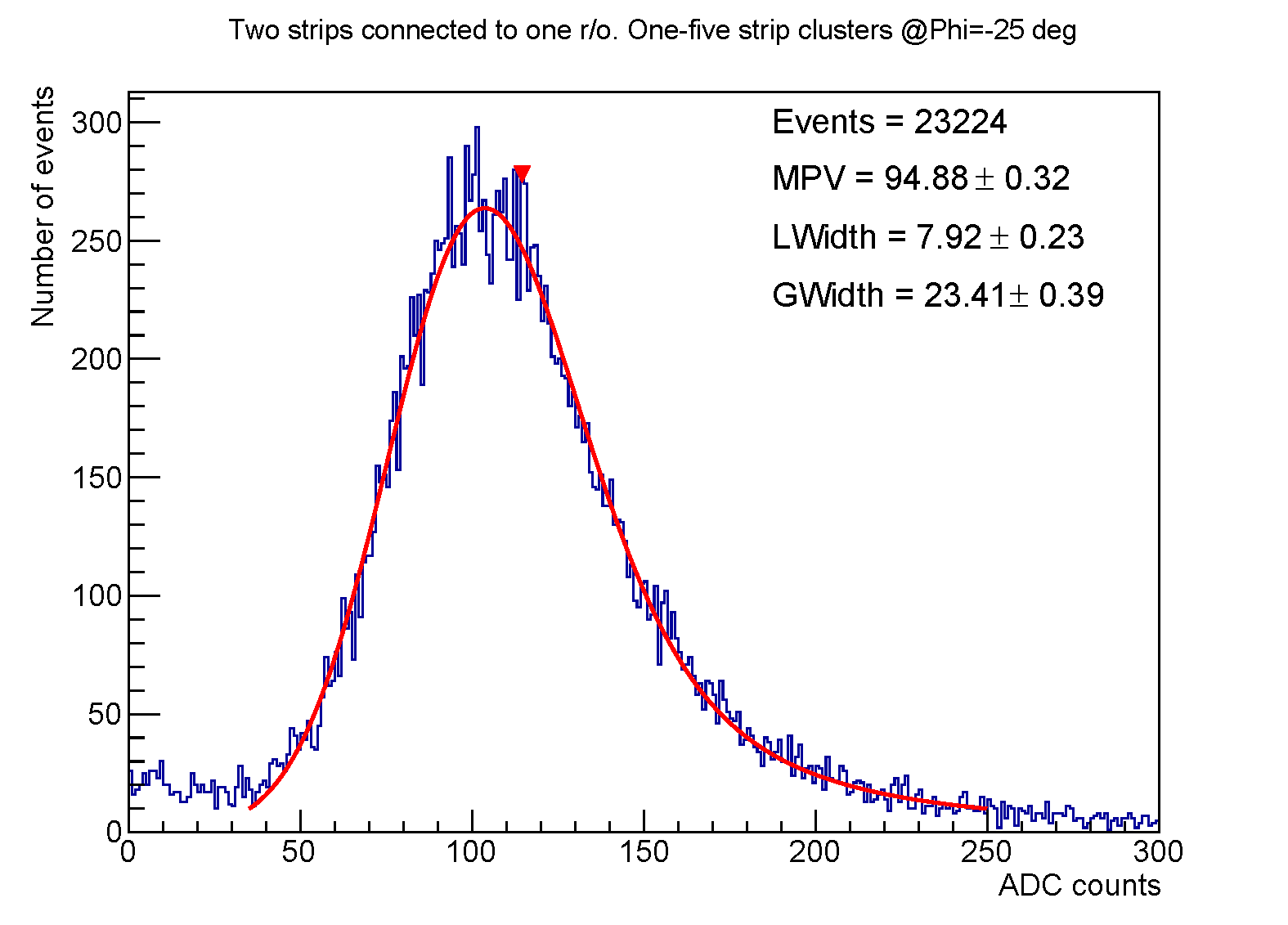 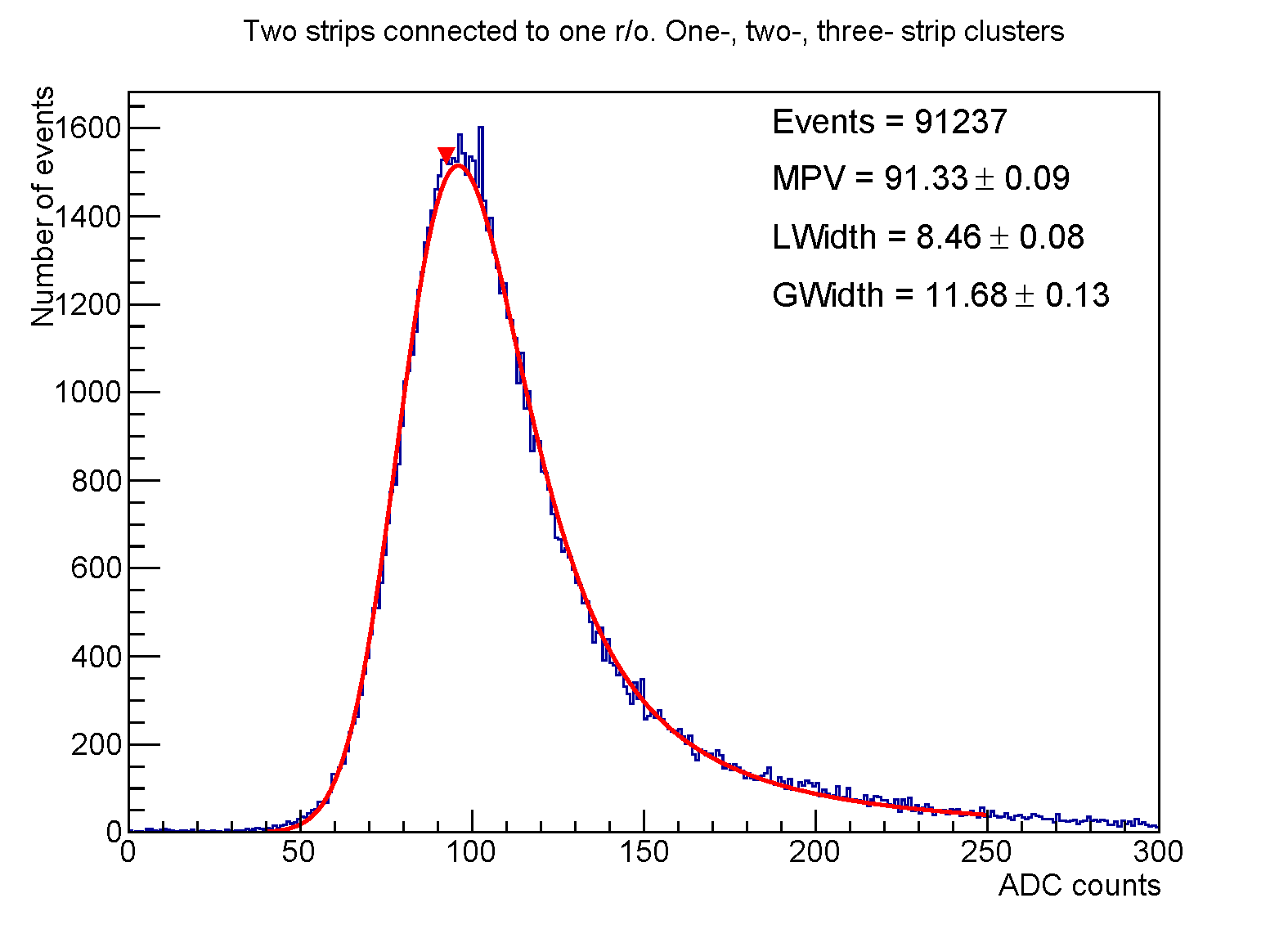 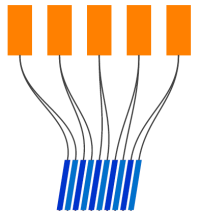 2 : 1
CBAC Meeting #5,  19.12.2016
J. Heuser - CBM detector & electronics tests at COSY
6
II. Diamond detector studies for TOF-T0
Main aim:  Response of poly-crystalline CVD diamonds to MIPs
Detection efficiency for MIPs in pcCVD diamond material
Timing properties of pcCVD diamond material
Diamond detectors
(aligned via laser)
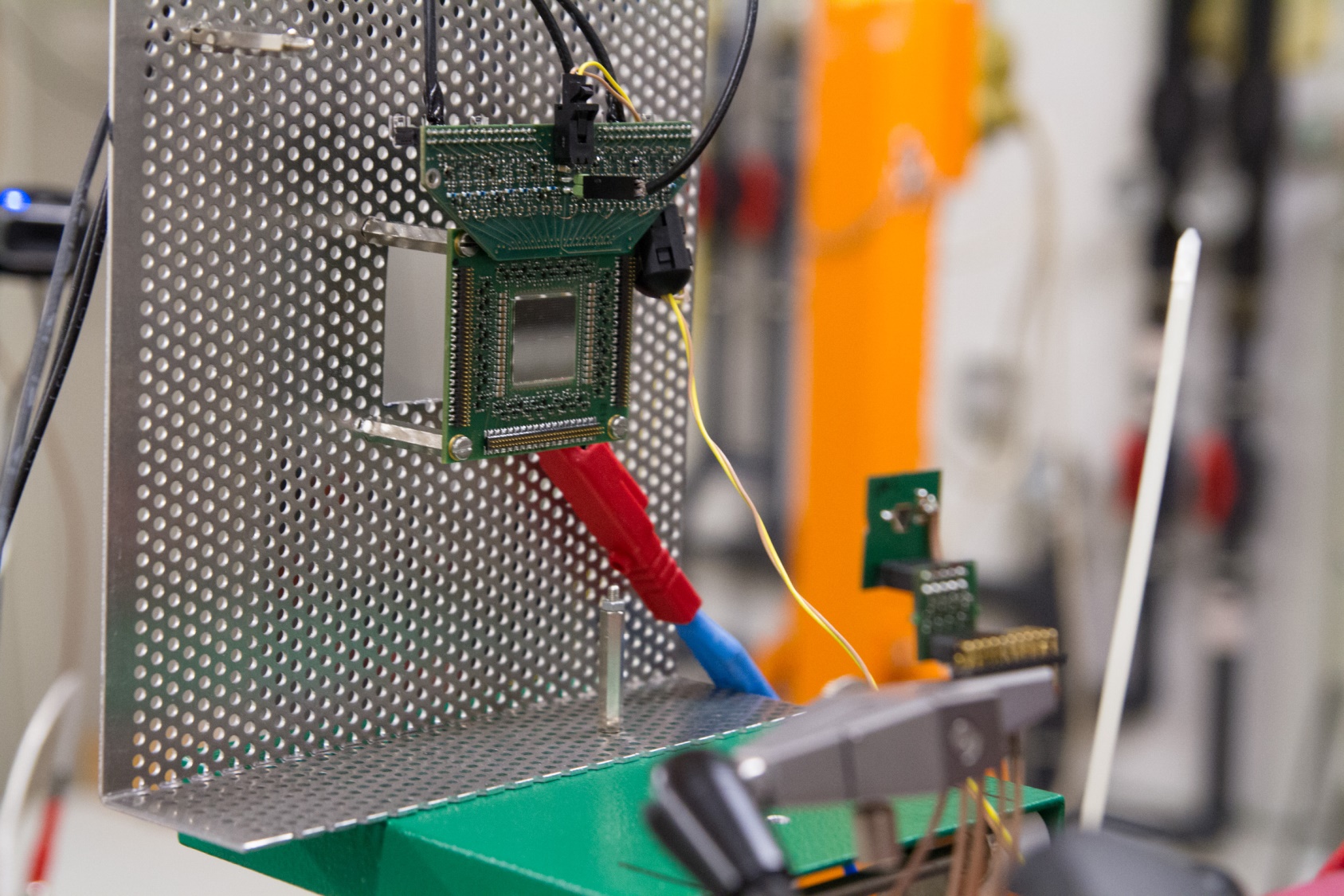 poly-crystalline 
(pcCVD)
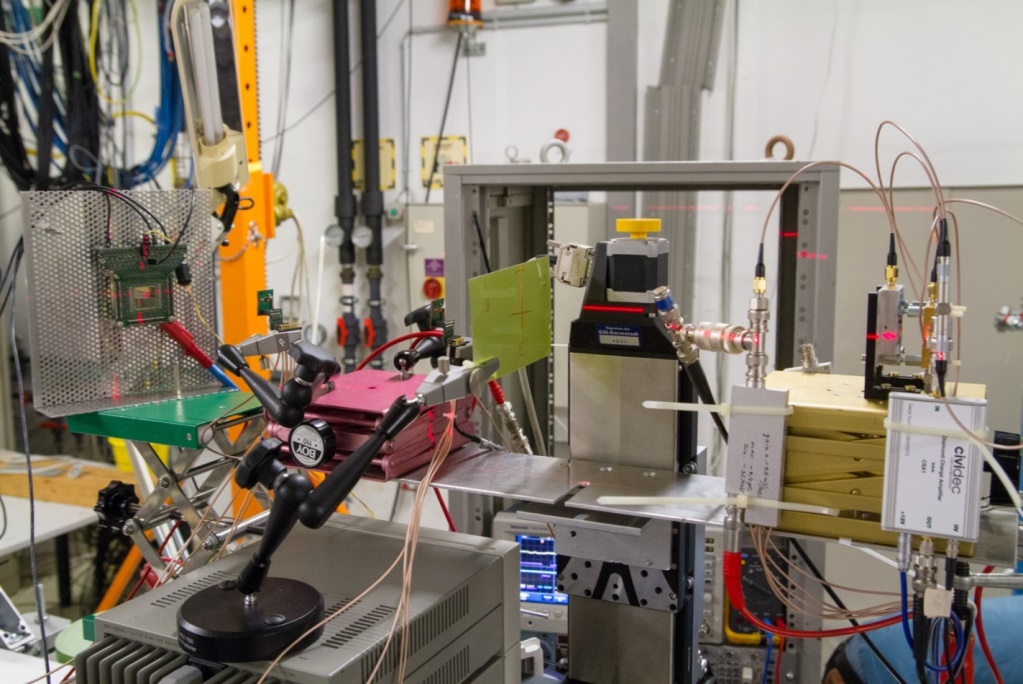 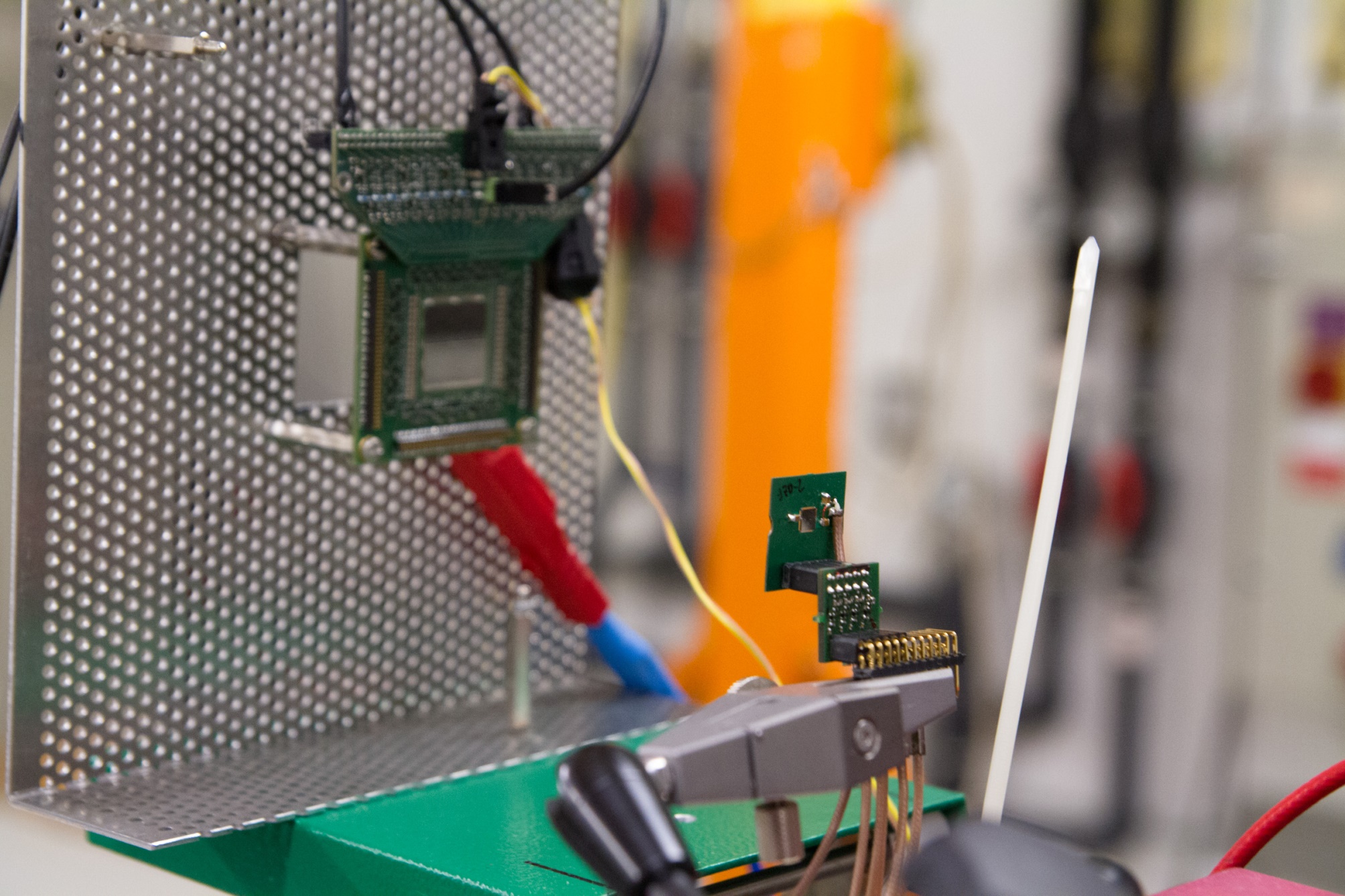 single-crystal-line (scCVD)
proton beam
1.7 GeV/c
quasi-single-crystalline(Diamond on Iridium, DoI)
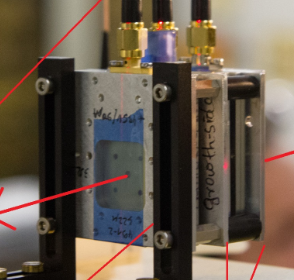 Remote Oscilloscope as flexible read-out and DAQ
Movable platform (X/Y) with m precision
CBAC Meeting #5,  19.12.2016
J. Heuser - CBM detector & electronics tests at COSY
7
Results:  scCVD/pcCVD amplitude spectra
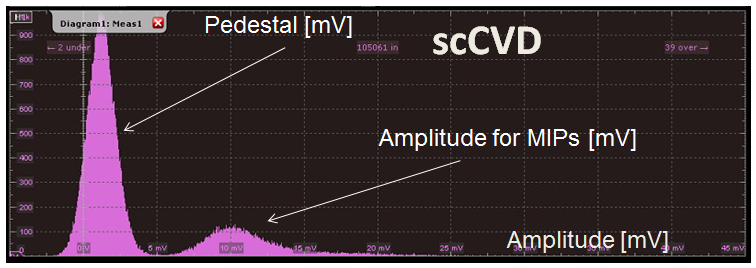 clear separation between signal and pedestal for scCVD
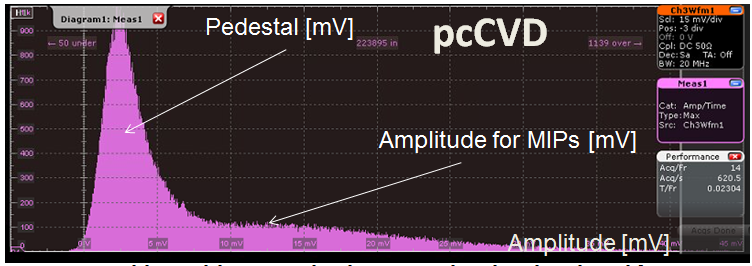 problem with separation of signal and pedestal for pcCVD
further tests at higher bias voltage needed !
CBAC Meeting #5,  19.12.2016
J. Heuser - CBM detector & electronics tests at COSY
8
Results:  DoI charge collection
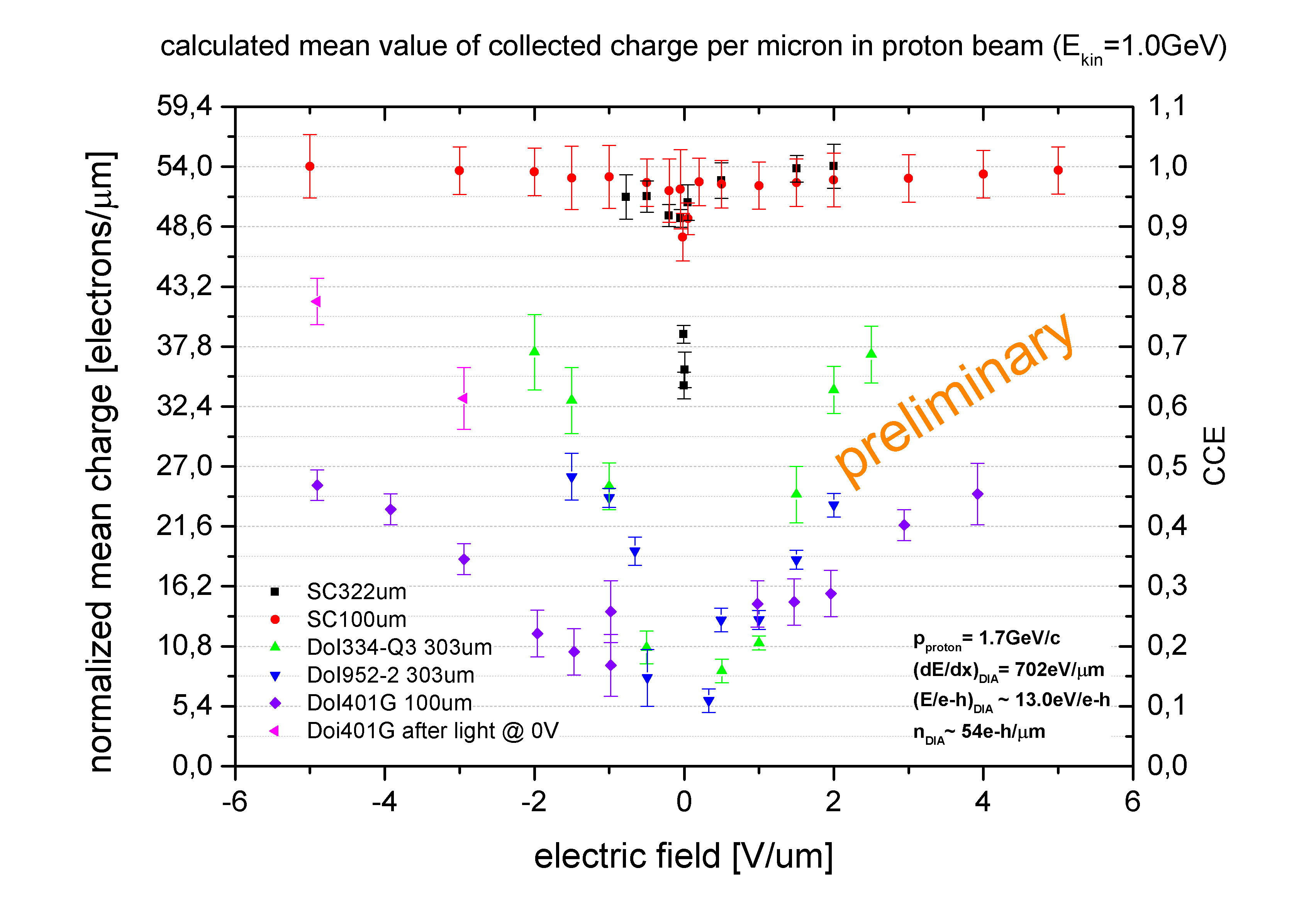 CBAC Meeting #5,  19.12.2016
J. Heuser - CBM detector & electronics tests at COSY
9
III. Micro Controller rad-tolerance study
Microcontroller TMS-570:  Possible application in the CBM detector control system
External, non-error-correcting-code memory. 
Determine with an algorithm its robustness for corrections.
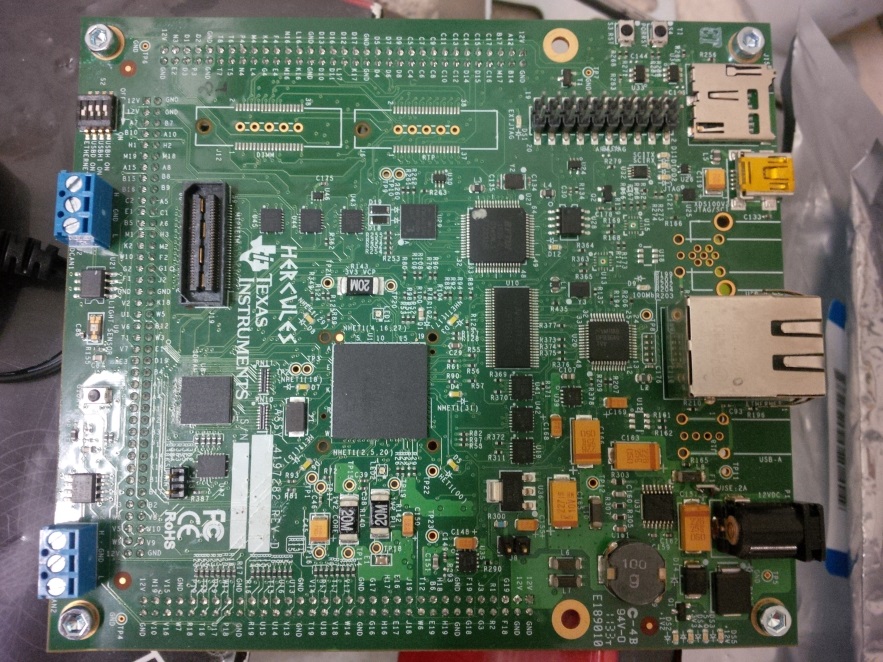 EPICS monitors failure registers
mysql data base, every 2 seconds
CBAC Meeting #5,  19.12.2016
J. Heuser - CBM detector & electronics tests at COSY
10
Microcontroller SEU results
Number of SEU's detected and corrected every 2 minutes
Bank A
Bank B
Total BeamTime: ~13 h
No failures detected during beam-off times
Single bit errors detected when beam was on
No Multiple-bit errors
Total detected and corrected SEUs:
in SRAM Bank A: 718  
in SRAM Bank B: 686  
Dosimetry foil evaluation pending (offered by O. Felden et al., FZJ-IKP)
CBAC Meeting #5,  19.12.2016
J. Heuser - CBM detector & electronics tests at COSY
11
Team members from GSI, FAIR, Univ. Frankfurt, TU Darmstadt
CBAC Meeting #5,  19.12.2016
J. Heuser - CBM detector & electronics tests at COSY
12
2) Application for beamtime in 2017
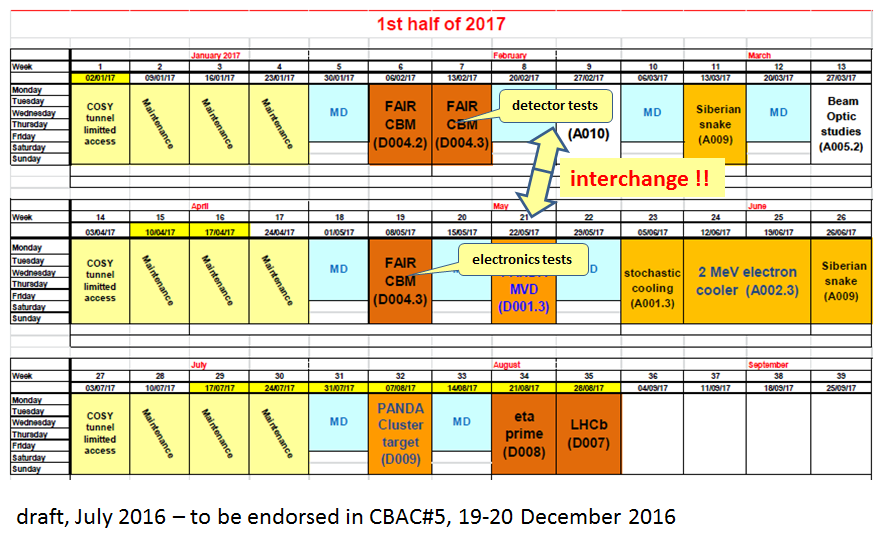 CBAC Meeting #5,  19.12.2016
J. Heuser - CBM detector & electronics tests at COSY
13
I. Tests of electronics
STS-XYTER v2 ASIC (front-end chip for CBM-STS and MUCH detector systems) produced in September 2016. Detailed tests ongoing, running set-ups in the laboratory. Ready for beam test!

Aim of in-beam test: 
Qualification of the improved DICE cell architecture with respect to Single Event Effects (SEE) in the STS-XYTER v2 ASIC
Comparison with the cross section determined in the STS-XYTER  v1 test,  9/2015 at COSY, using a similar setup.
Requirement: 1 week of highest possible beam intensities in JESSICA Cave to yield sufficient statistics of SEUs
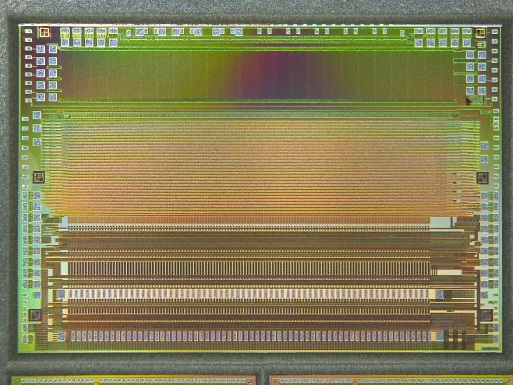 128 channels
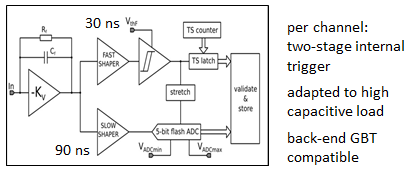 STS-XYTER v2
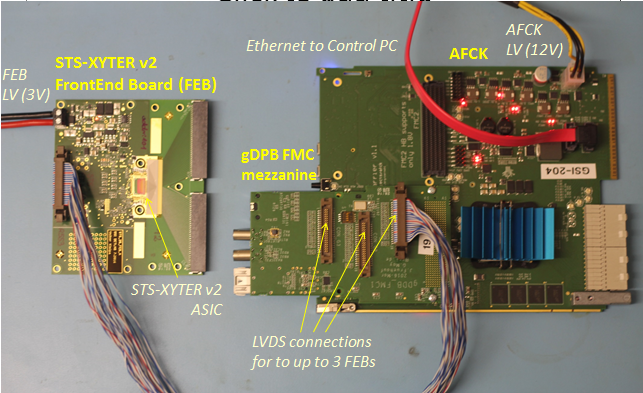 CBAC Meeting #5,  19.12.2016
J. Heuser - CBM detector & electronics tests at COSY
14
SEE results 9/2015 and expectation for 2017
Procedure:
 comparison of 2-dimensional array (channels, discriminators) of registers implemented with DICE cells and regular flip flops 
 continuous readback of predefined pattern or  – constant – random values
 check for bit flips in register values
Bit Flips in DICE Registers
Expectations for STS-XYTER v2 tests 
better SEE statistics for regular flip flops  - number increased by factor 1.75
SEE in DICE cells reduced by factor larger than 2  -  improved cell layout (all DICE register bits)
Number of bit flips
0       1        2       3        4        5       6        7
bit number in DICE register
CBAC Meeting #5,  19.12.2016
J. Heuser - CBM detector & electronics tests at COSY
15
Setup will be similar to the one used in Fall 2015
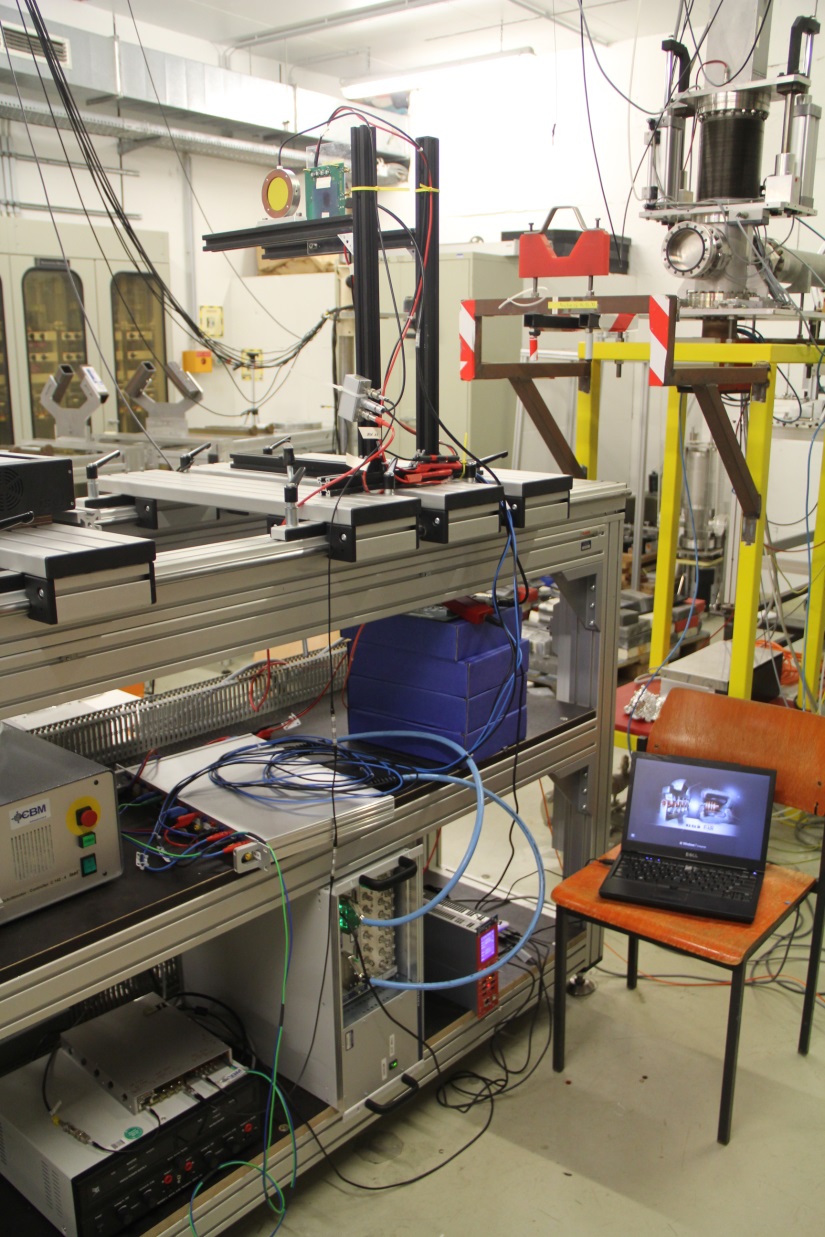 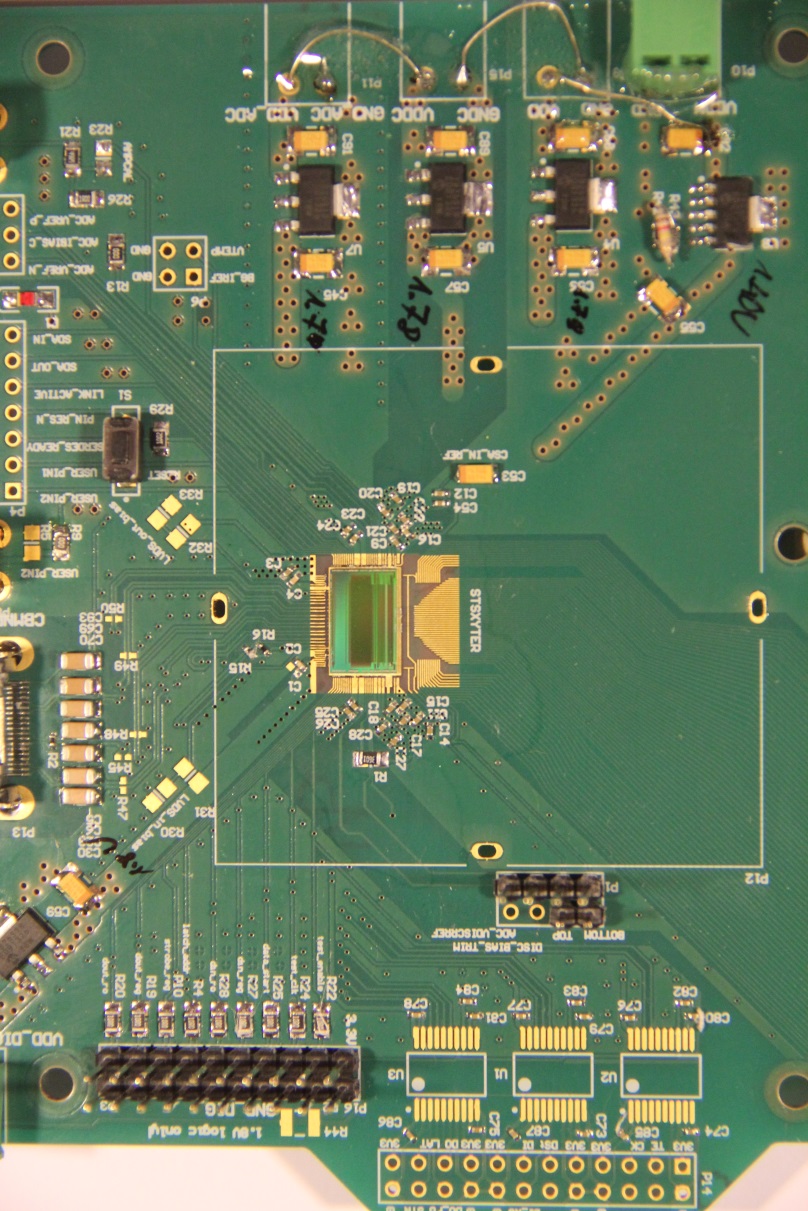 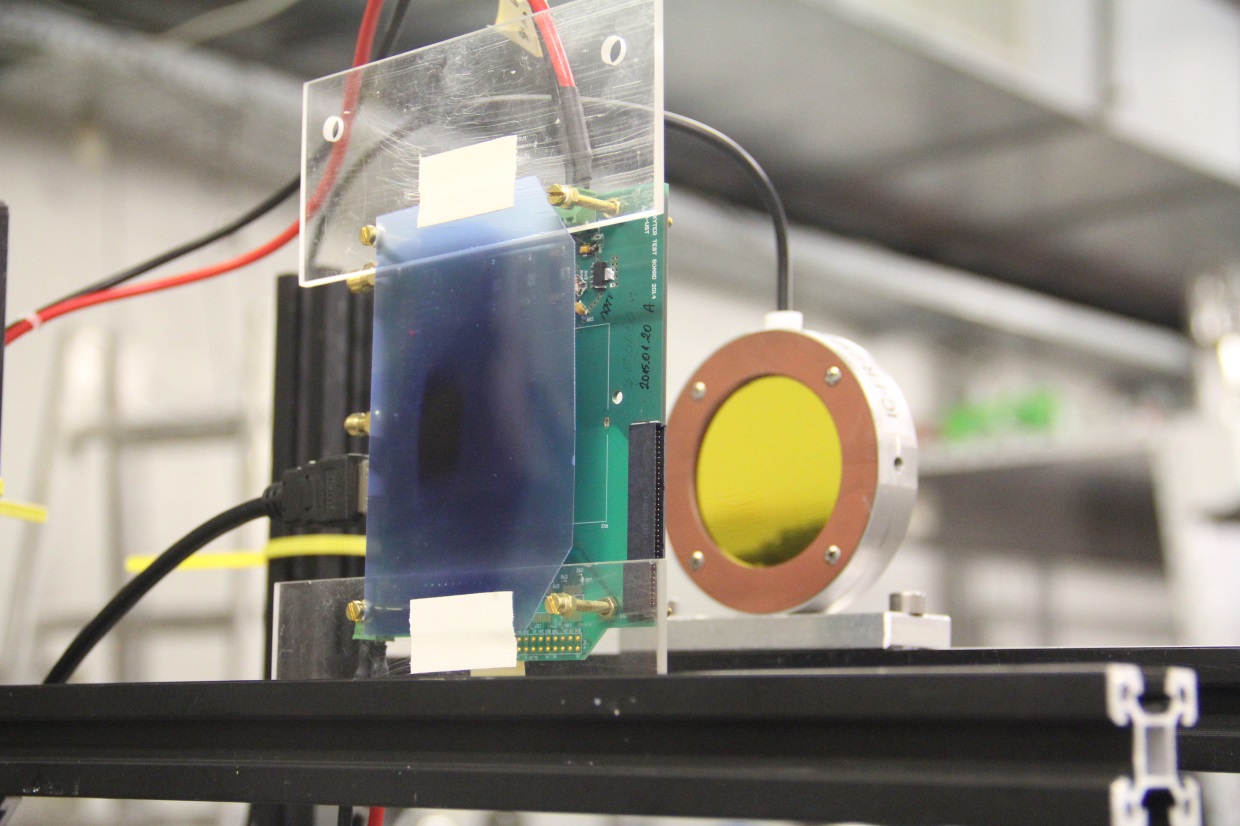 STS-XYTER ASIC
bonded to FEB
Ionization Chamber with QFW based readout
FEB with STS-XYTER v1
CBAC Meeting #5,  19.12.2016
J. Heuser - CBM detector & electronics tests at COSY
16
Beamtime application for electronics test
CBAC Meeting #5,  19.12.2016
J. Heuser - CBM detector & electronics tests at COSY
17
II. Tests of detectors
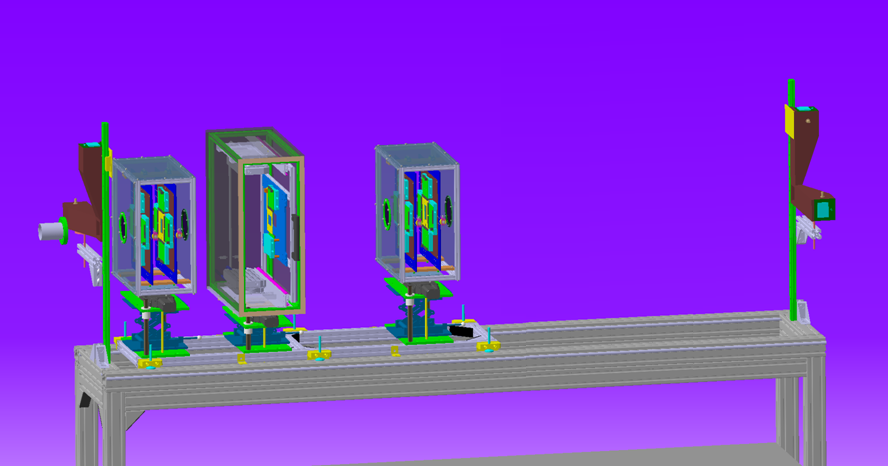 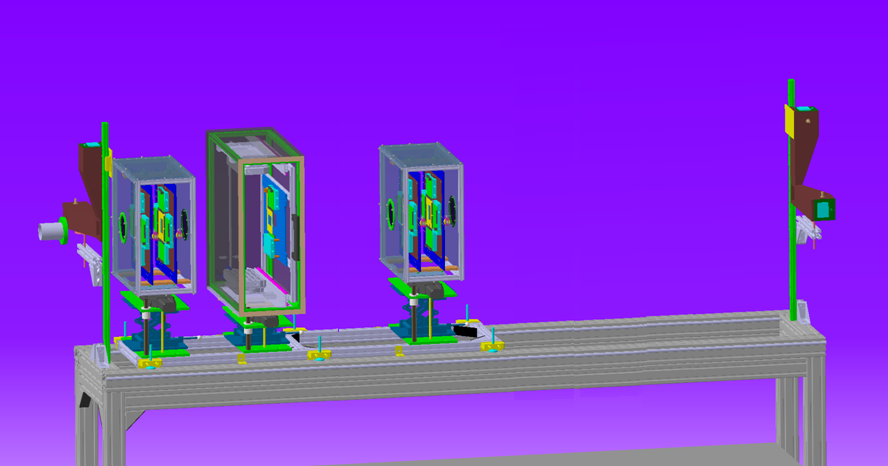 hodo1
STS
hodo2
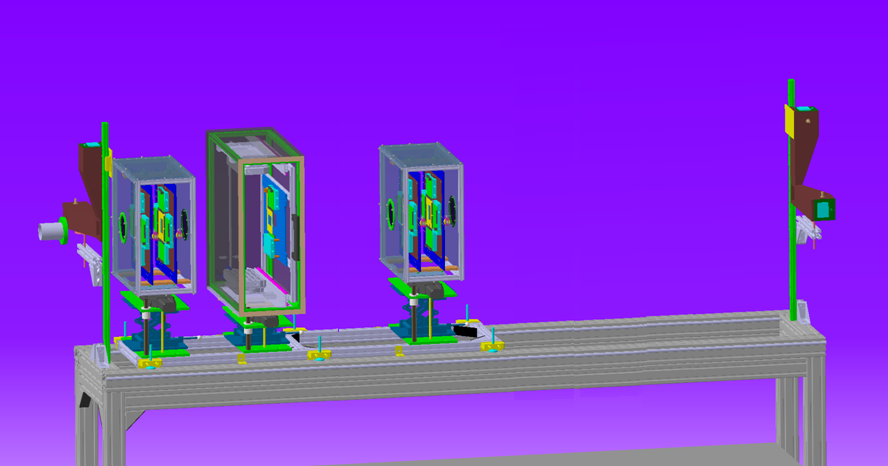 ref3,4
RICH, GEM
ref1,2
T0 diamond
FPGA
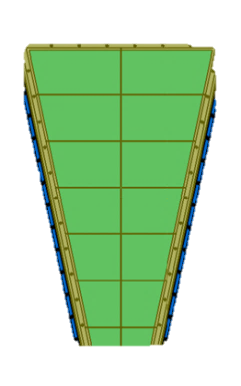 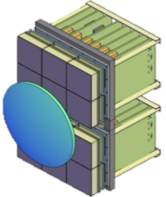 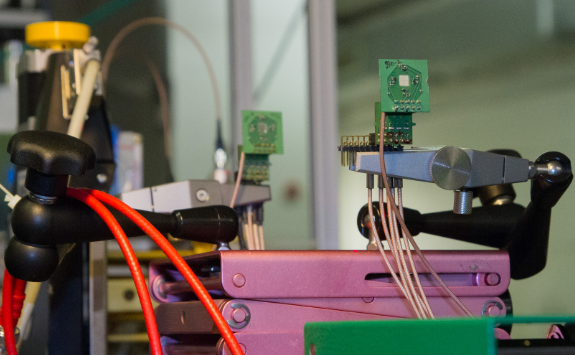 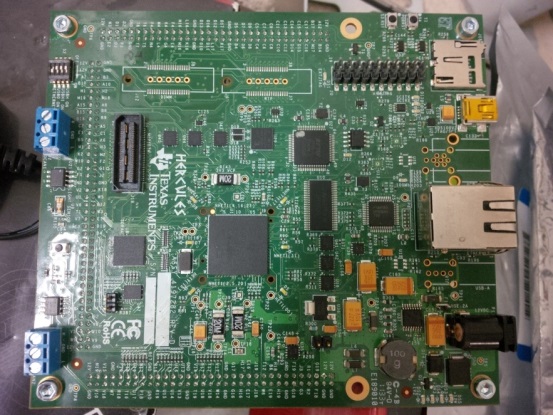 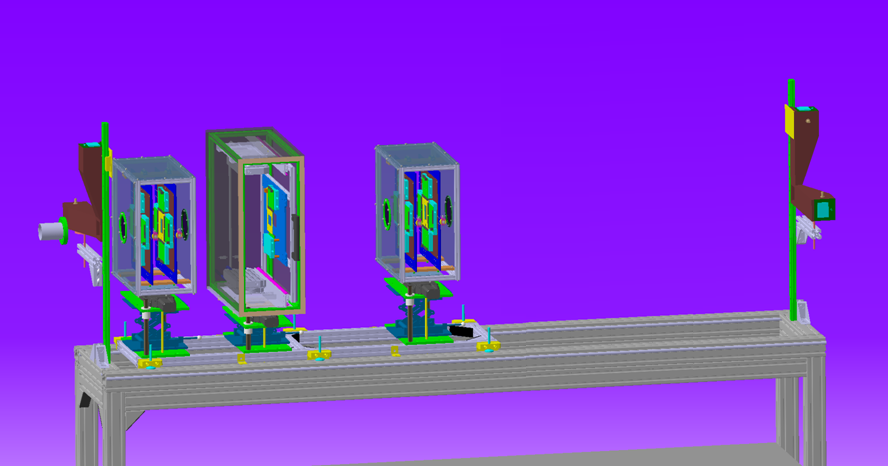 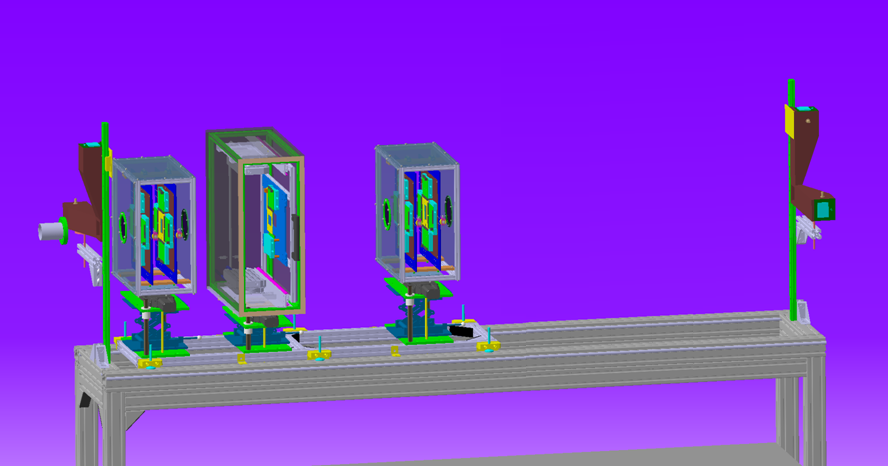 beam
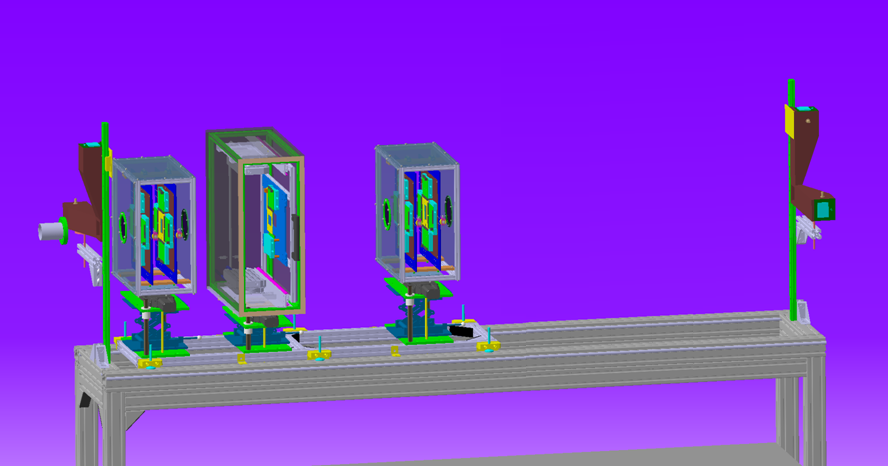 3 large set-ups (STS, RICH, GEM) 
+ two smaller ones (T0, FPGA)
new FEE and DAQ (n-XYTER ASIC based, AFCK-FLIB/FLES)
CBAC Meeting #5,  19.12.2016
J. Heuser - CBM detector & electronics tests at COSY
18
(a) Tracking efficiency test of STS sensors
Aim: Sensor efficiency study with reference tracks. Important to PRR in 2017. 
Sensors irradiated up to CBM life-time fluence (1014 n/cm2)  at KIT.
Operation at below -5 C New thermal box under preparation.
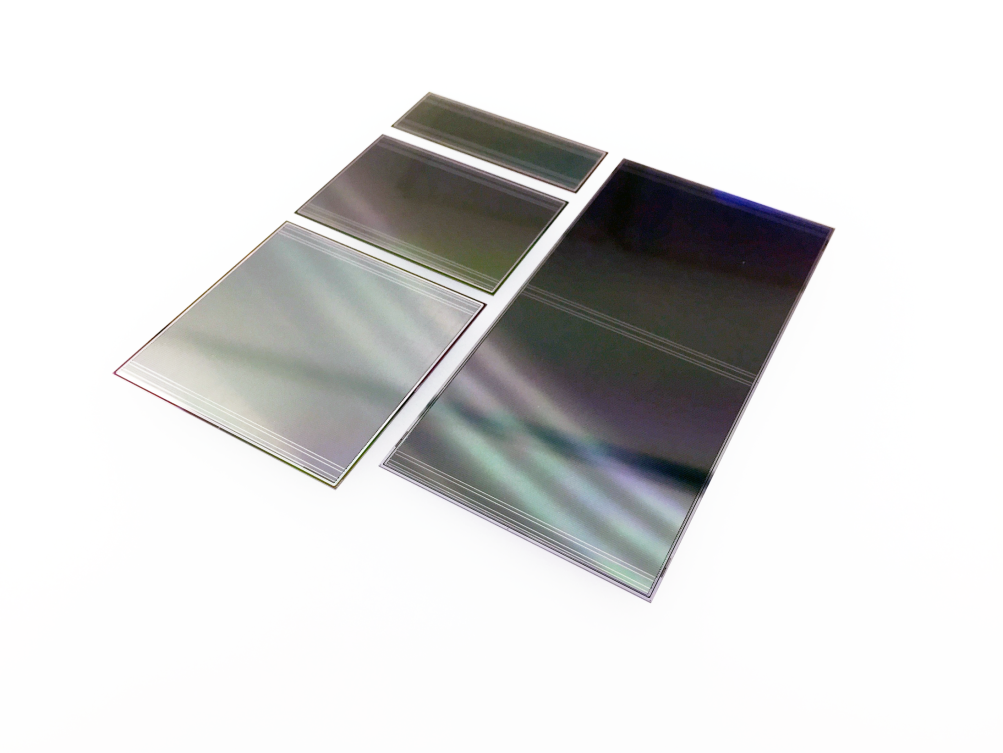 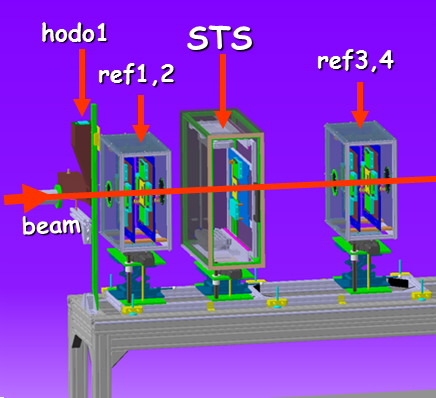 prototype sensors from CiS and Hamamatsu
sensor boards
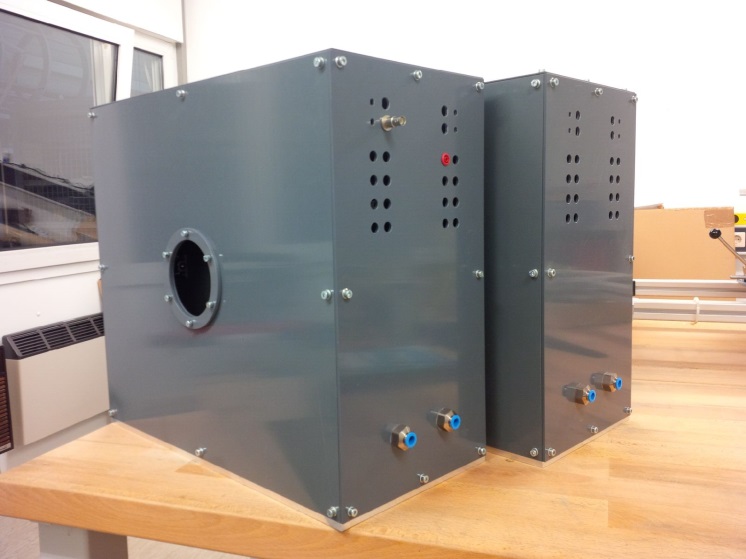 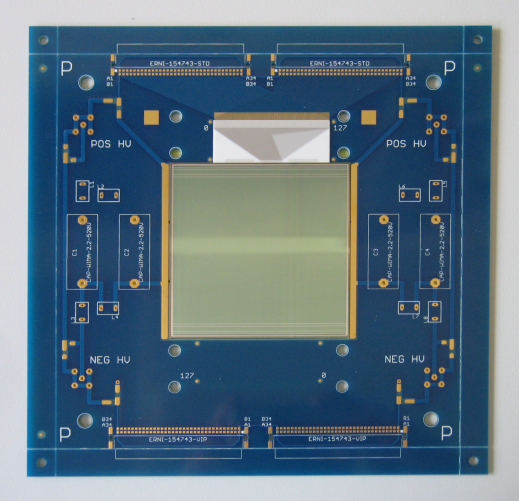 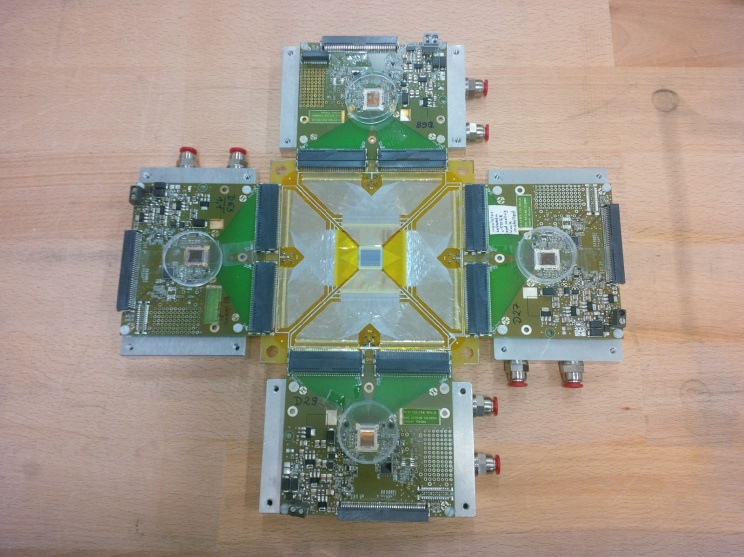 reference stations under construction
based on n-XYTER FEBs 
(electronics/DAQ available to STS from Jan. 2017)
CBAC Meeting #5,  19.12.2016
J. Heuser - CBM detector & electronics tests at COSY
19
(b) Test of readout electronics for RICH-MAPMTs
Measure first Cherenkov photons with new DIRICH scheme; study rate behavior 
First steps towards integration of DiRICH chain into CBM DAQ system
radiator lens with Aluminum coating
2x 3x2 PMT matrix
HADES RICH700 modules
Simulation of ring image on PMT plane at COSY: 
beam: p = 1.7 GeV/c, 105 protons/s, x,y = 0.3 cm 
up to 4·104  hits/pixel/s
~ 20 hits/ring,  ring radius:  5.4 cm
Electronics: ready
Set-up under construction
CBAC Meeting #5,  19.12.2016
J. Heuser - CBM detector & electronics tests at COSY
20
(c) Test of new GEM detectors for MuCH
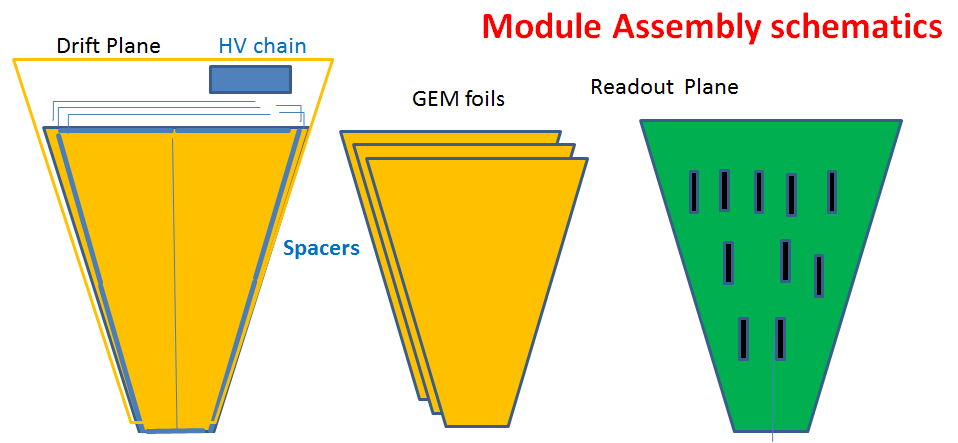 Two prototypes will be tested: 
1) Full-size prototype “M2”
CERN-made GEM foils
with new HV configuration, possibly involving opto-coupler switches
with full-fledged controlled cooling
with full 18 FEB –F read-out
and latest DAQ
2) Triple-GEM test detector 
Indian-made GEM foils 
10 cm x 10 cm and/or
30 cm x 30 cm
~ 120 cm
Prototype M1 under test at CERN-SPS, 12/2016
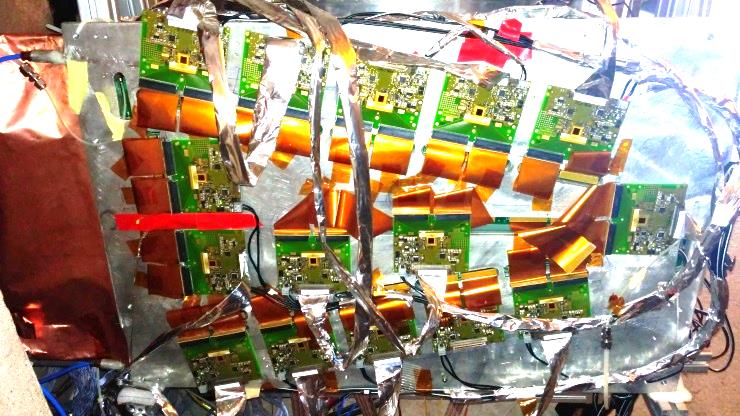 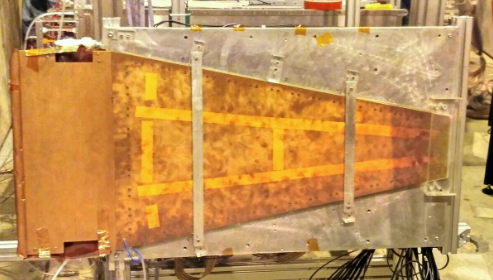 CBAC Meeting #5,  19.12.2016
J. Heuser - CBM detector & electronics tests at COSY
21
GEM – prototype M2 under construction
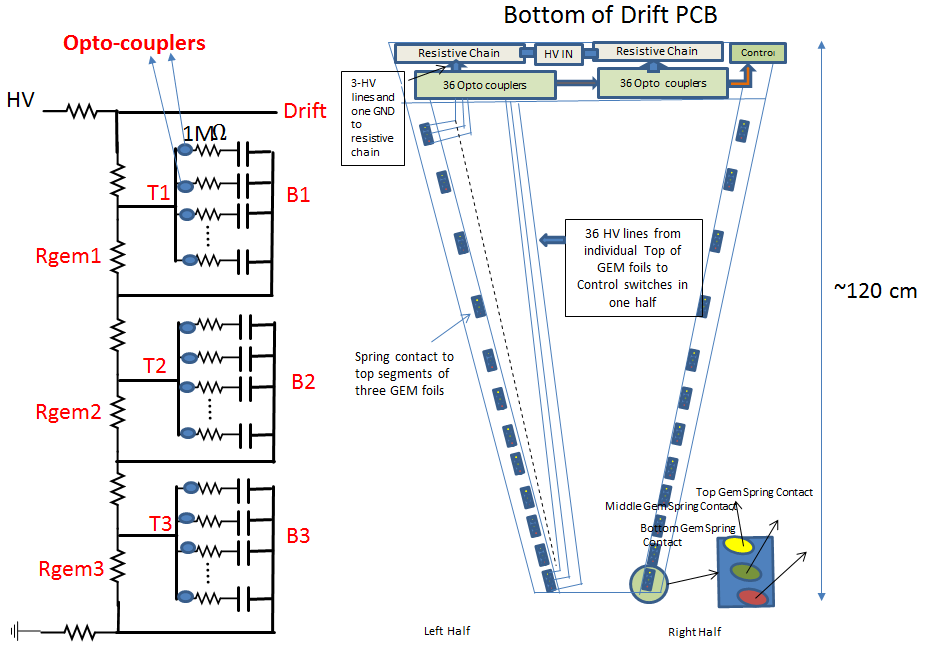 Opto-coupler switches
HV-Layout scheme
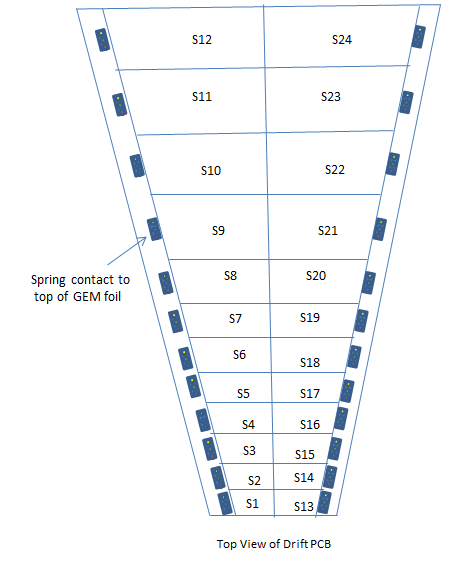 ~ 120 cm
biasing network laid out for high stability under pulsed current
CBAC Meeting #5,  19.12.2016
J. Heuser - CBM detector & electronics tests at COSY
22
(d) New DAQ system for STS + GEM read-out
Ready:  DAQ running at CBM Pb-beamtime (TOF, TRD, GEM), CERN-SPS, 12/2016.                Will be used for STS, Hodoscope + GEM read-out at COSY.
on/near detector
in μTCA crates
mFLES
on detector
PCs with FLIBs for time-slice building from the incoming data stream
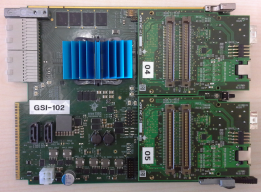 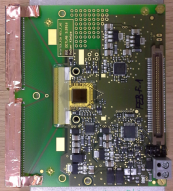 nDPB/MUCHgDPB 
tDPB
nDPB
n-XYTER FEBs
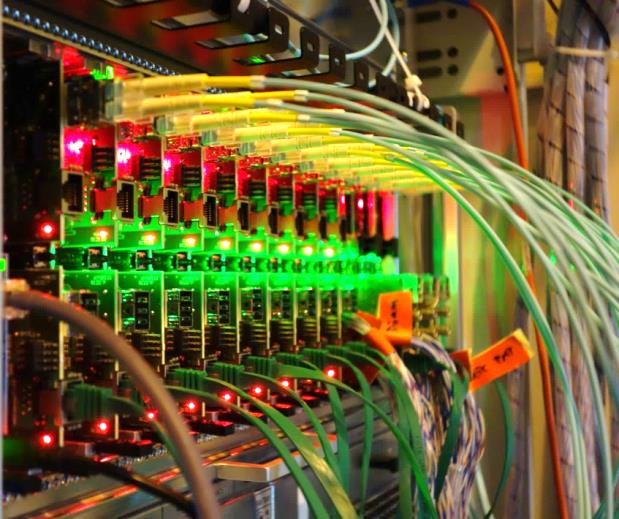 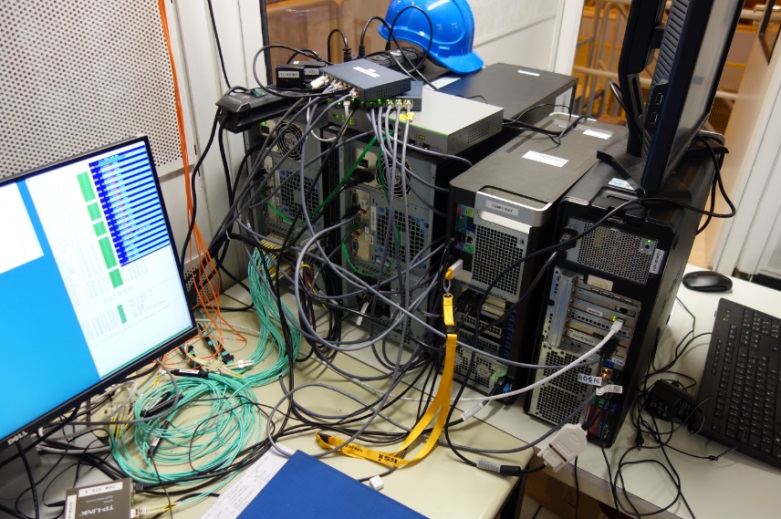 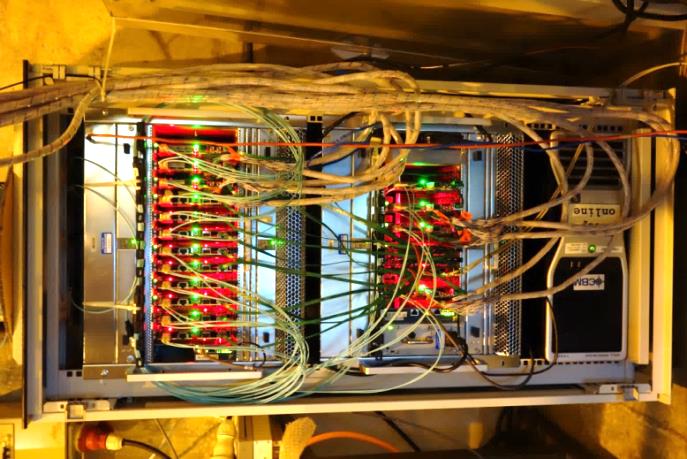 μTCA crates
mFLES
CBAC Meeting #5,  19.12.2016
J. Heuser - CBM detector & electronics tests at COSY
23
(e) Diamond T0 tests with TRB3 read-out
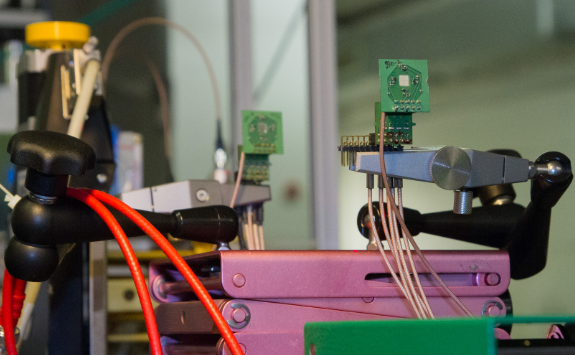 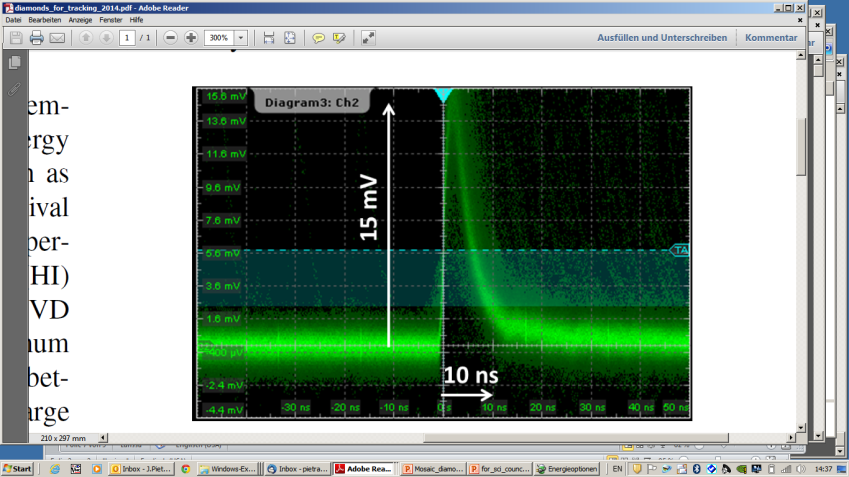 TRB3 System:
FPGA-based high precision TDC measurement and DAQ in one
Leading edge precision: 8-12ps (RMS)
Very flexible trigger functionality (FPGA) 
Hitrates < 50 MHz (burst)

Used in many FAIR Projects: 
HADES (diamond/trigger/RICH/ECAL), 
CBM RICH, 
PANDA (Barrel-DIRC/Straw) 
and also outside of FAIR: MUSE, A1, ...
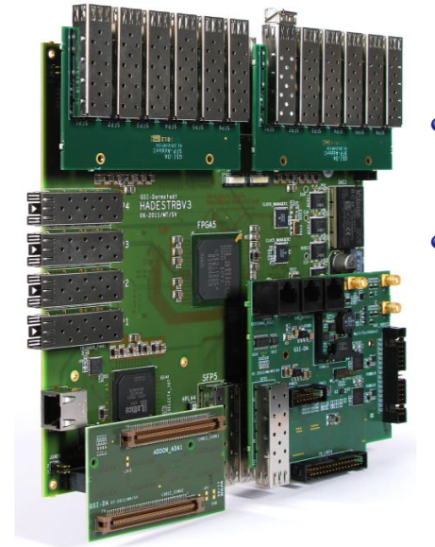 CBAC Meeting #5,  19.12.2016
J. Heuser - CBM detector & electronics tests at COSY
24
Beamtime application for detector tests
CBAC Meeting #5,  19.12.2016
J. Heuser - CBM detector & electronics tests at COSY
25
The two CBM beamtimes summarized
CBAC Meeting #5,  19.12.2016
J. Heuser - CBM detector & electronics tests at COSY
26
Appendix
CBAC Meeting #5,  19.12.2016
J. Heuser - CBM detector & electronics tests at COSY
27
slide from CBAC Meeting #2
SEE Tests
Goal: first qualification of STS-XYTER DICE cell architecture with respect to Single Event Effects (SEE): 
quantitative assessment of SEE cross sections for DICE cells and comparison to the regular flip flops in the design
dependency of SEE cross sections on incident angle 
Expected SEE cross sections in the order of 10-13 to 10-14 cm2/bit for regular flip-flops and 10-14  to 10-15 cm2/bit for DICE cells
DICE cross section may be significantly increased in case of inadequate cell architecture
Depending on DICE architecture inclined incidence may increase cross section 
Tests
Count SEEs  ( readback of STS-XYTER registers )
Measure at perpendicular incidence: 90  (compatible with literature values)
Measure at inclined incidence: >≈ 25°   typical incidence angle for ASIC installation in CBM-STS
CBAC Meeting #2,  29.6.2015
J. Heuser - CBM detector & electronics tests at COSY
28
SEE Rate Estimate for STS-XYTER v2
Compare 
DICE cells: 32240 bits ( Trim DACs settings) – same number as with STS-XYTER v1   test with any predefined bit pattern
Regular flip flops: 56420 bits ( ADC discriminator counters  14bit instead of 8bit in STS-XYTER v1) test with random bit pattern 
1 week in JESSICA cave: compared to Sep. 2015 
More DUTs
2 ASICs with  perpendicular incidence (approx. compensates for lower expected SEE rate for DICE cells) 
1 ASIC with ~25 degree incidence as in CBM-STS 
Check for variations in SEE rate depending on incidence angle
Longer effective duration of irradiation (more robust and recoverable readout interface)
Higher beam intensity
CBAC Meeting #5,  19.12.2016
J. Heuser - CBM detector & electronics tests at COSY
29